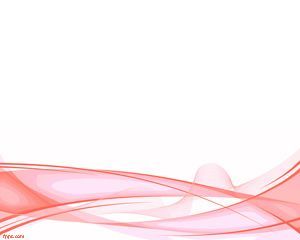 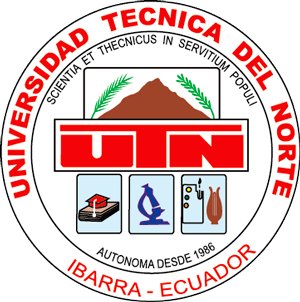 UNIVERSIDAD TÉCNICA DEL NORTE
FACULTAD CIENCIAS DE LA SALUD
CARRERA DE ENFERMERÍA

TESIS PREVIO A LA OBTENCIÓN DEL TÍTULO LICENCIATURA EN ENFERMERÍA
TEMA:  Conocimientos, actitudes y prácticas de autocuidado post cesárea en pacientes atendidas del Hospital San Vicente de Paúl, diciembre 2016- febrero 2017

AUTORA: Sandoval Simbaña Magaly Lizbeth

DIRECTORA DE TESIS: Mgtr. Laura Mafla Herrería

Ibarra, 2017
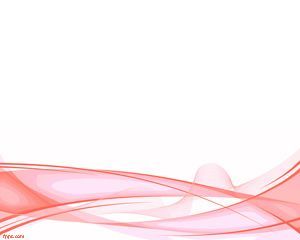 CAPÍTULO I
EL PROBLEMA DE INVESTIGACIÓN
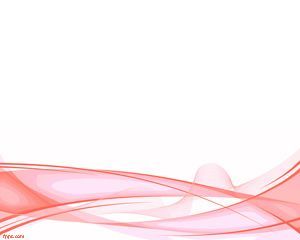 FORMULACIÓN DEL PROBLEMA
¿Cuáles son los conocimientos, actitudes y prácticas de autocuidado post cesárea en pacientes atendidas del Hospital San Vicente de Paúl?
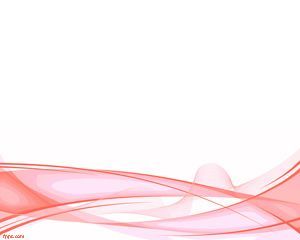 JUSTIFICACCIÓN
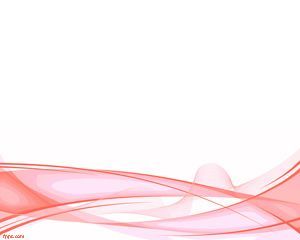 OBJETIVOS
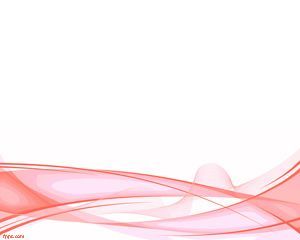 PREGUNTAS DE INVESTIGACIÓN
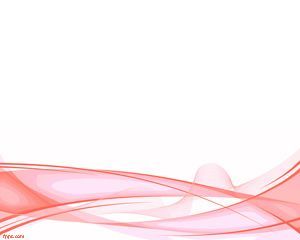 CAPÍTULO II
MARCO REFERENCIAL
Enfermería debe estructurar intervenciones que permitan actuar sobre las necesidades de la mujer en post parto
El significado que le asigna la madre al cuidado en el puerperio a partir de sus prácticas es diverso
Fomentar  las intervenciones de cuidado encaminadas a garantizar el bienestar
Permitirá brindar cuidado humanizado, individual, personalizado a la mujer, recién nacido
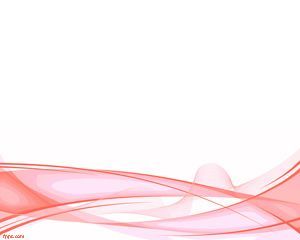 MARCO CONTEXTUAL
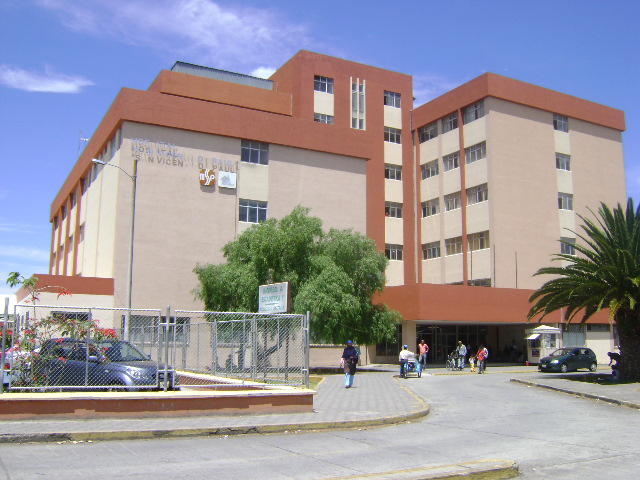 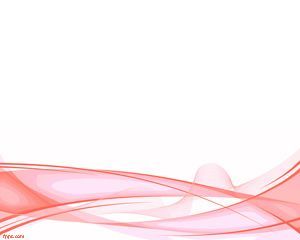 MARCO CONCEPTUAL
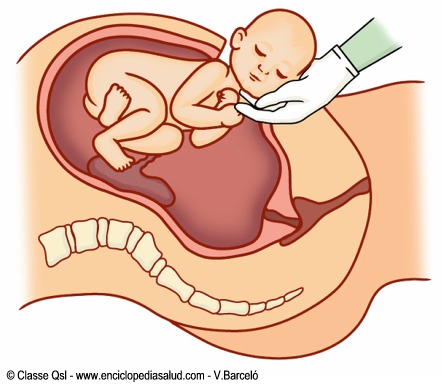 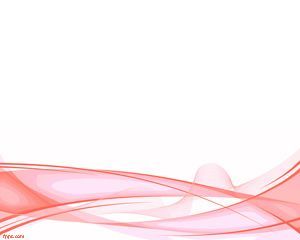 MARCO LEGAL Y ÉTICO
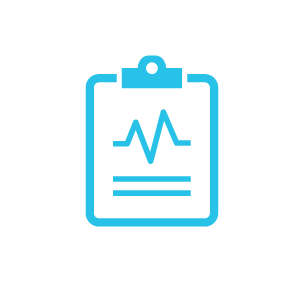 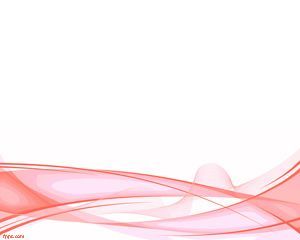 CAPÍTULO III
METODOLOGÍA DE LA INVESTIGACIÓN
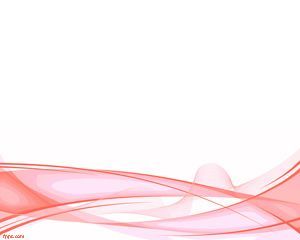 CAPÍTULO IV
RESULTADOS DE LA INVESTIGACIÓN
Gráfico 1: Población distribuida por Edad
Ruiz Sánchez, Cesárea: Tendencias y resultados.
 Scielo. 2014 Marzo

Condición materna que determina la vía de nacimiento.
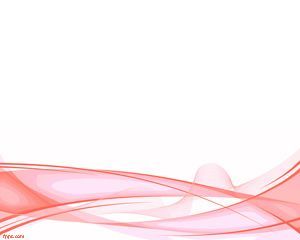 Gráfico 2: Población distribuida por estado civil
Aguilar Alarcón 
Perfil de la madre adolescente primípara, en el servicio de puerperio de un hospital nacional de Lima. 
Herediana. 2014 Noviembre
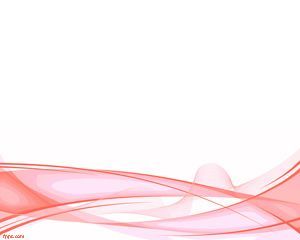 Gráfico 3: Población distribuida por Identificación étnica
Organización Mundial de la Salud. 
La salud de los Pueblos indígenas. 2015 Octubre

80% de la población utiliza los sistemas curativos tradicionales
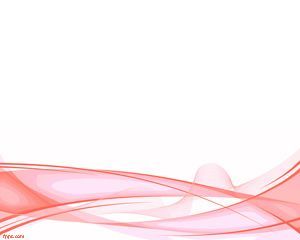 Gráfico 4: Número de Hijos de las pacientes realizadas la cesárea en el Hospital San Vicente de Paúl
Ruiz Sánchez, Cesárea: Tendencias y resultados.
 Scielo. 2014 Marzo

Las mujeres primigestas tienen una mayor proporción de partos por cesárea
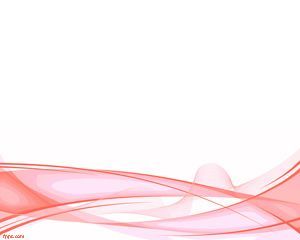 Conocimientos sobre autocuidado post cesárea de las pacientes atendidas en el Hospital San Vicente de Paúl
Gráfico 5: Conocimientos de las pacientes realizadas la cesárea sobre los signos de alarma relacionados con el nivel de educación
Aguiar da Cruz 
Infección de herida operatoria tras cesárea en un hospital público. 
Enfermería Global. 2013 Enero
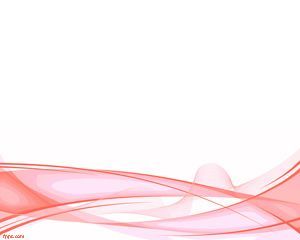 Gráfico 6: Higiene General: según el conocimiento de las mujeres post cesárea, en cuanto tiempo consideran correcto que se debe de tomar un baño.
Moreno Mojica
La mujer en posparto: un fenómeno de interés e intervención para la disciplina de enfermería. 
Revista Cuidarte. 2014 Diciembre
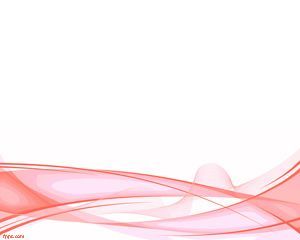 Gráfico 7: Según sus conocimientos, consideran necesario el uso de faja la mujer post cesárea atendida en el Hospital San Vicente de Paúl
Prieto B. 
Significados durante el puerperio: a partir de prácticas y creencias culturales.
 Scielo. 2013 Abril
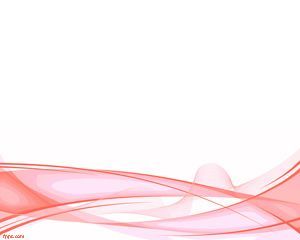 Gráfico 8: Según su conocimiento, qué tipo de alimentación consume las pacientes post cesárea en su domicilio
Prieto B. 
Significados durante el puerperio: a partir de prácticas y creencias culturales.
 Scielo. 2013 Abril
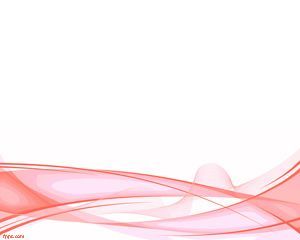 Prácticas y actitudes sobre autocuidado post cesárea de las pacientes atendidas en el Hospital San Vicente de Paúl
Gráfico 9: Tiempo en el cual la mujer post cesárea consideran propicio para la recuperación  del proceso quirúrgico relacionado con la edad
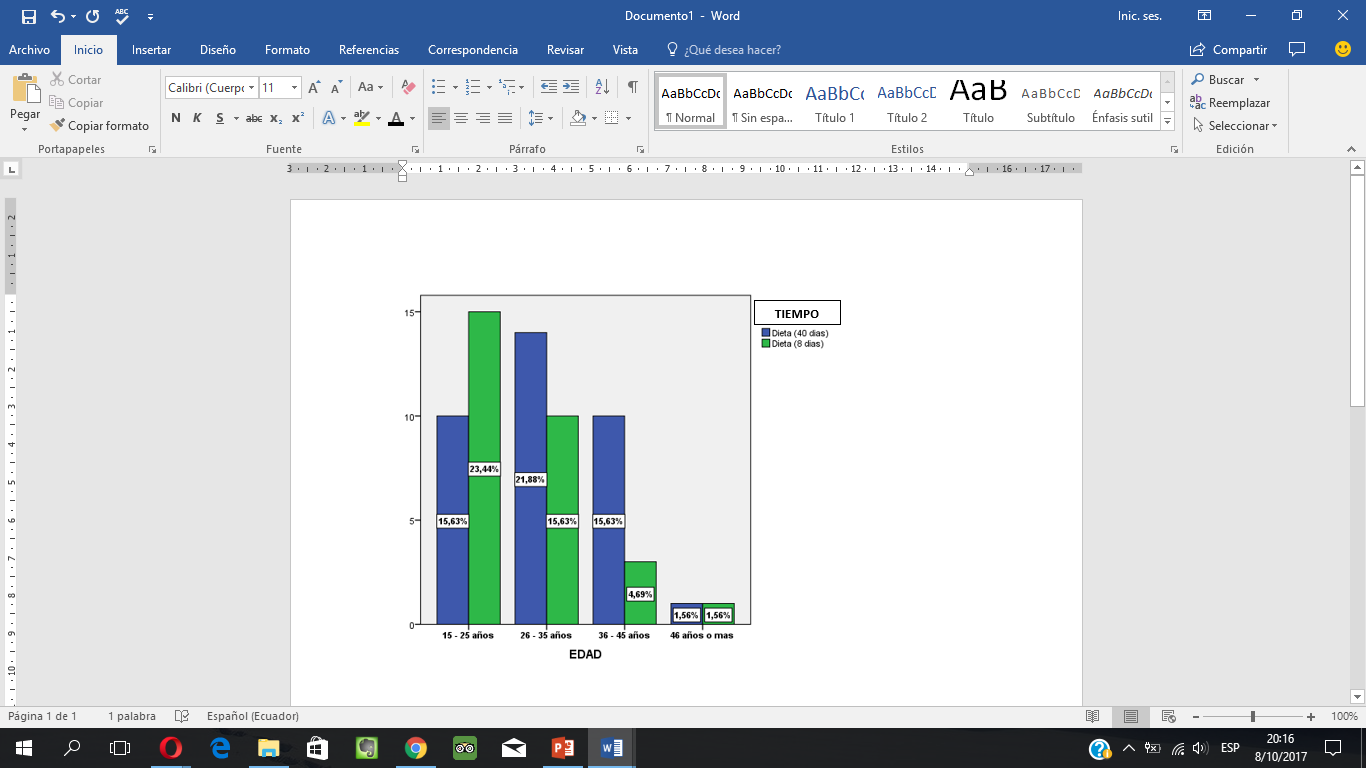 Moreno Mojica
La mujer en posparto: un fenómeno de interés e intervención para la disciplina de enfermería. 
Revista Cuidarte. 2014 Diciembre
[Speaker Notes: .]
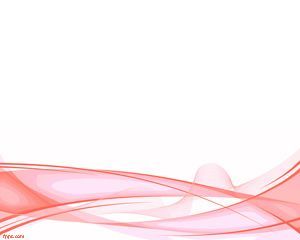 Gráfico 10: Según prácticas de las mujeres post cesárea, con que creen que es correcto bañarse.
Prieto B. 
Significados durante el puerperio: a partir de prácticas y creencias culturales.
 Scielo. 2013 Abril
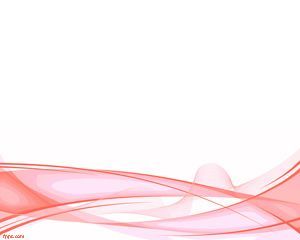 Gráfico 11: Según las prácticas de las mujeres post cesárea en el hogar cuantas veces cree que se debe limpiar la herida quirúrgica
Ministerio de Salud Pública. Atención del parto por cesárea: Guía Práctica Clínica. Ministerio de Salud Pública. 2016.
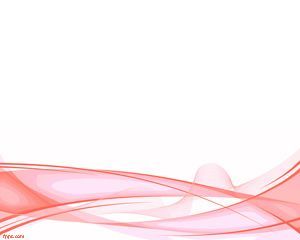 Gráfico 12: Dentro de las prácticas realizadas por las pacientes post cesáreas, que utilizan para la limpieza de la herida quirúrgica
Ministerio de Salud Pública. Atención del parto por cesárea: Guía Práctica Clínica. Ministerio de Salud Pública. 2016.
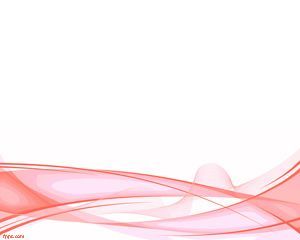 Gráfico 13: Tiempo en que la mujer post cesárea consideran correcto realizar actividad física.
Redondo Aguilar
Seguridad del alta a las 48 horas en las mujeres intervenidas de cesárea. 
Scielo. 2017 Febrero.
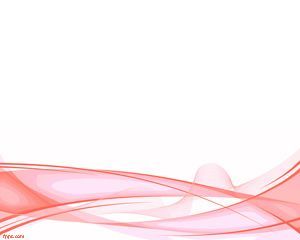 CAPÍTULO V
CONCLUSIONES
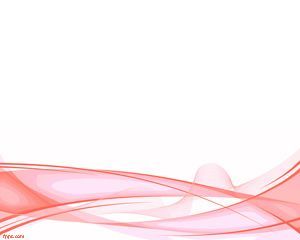 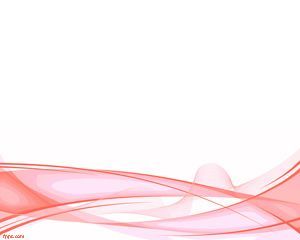 RECOMENDACIONES
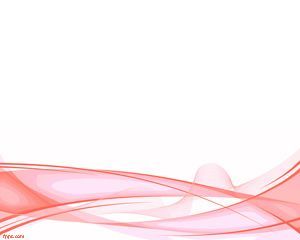 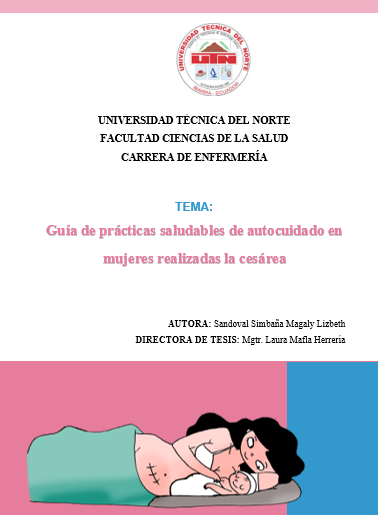 GUIA DE PRÁCTICAS SALUDABLES DE AUTOCUIDADO EN MUJERES REALIZADAS LA CESÁREA
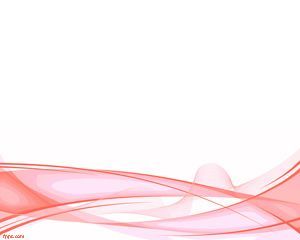 “Para empezar un gran proyecto, hace falta valentía. Para terminar un gran proyecto, hace falta perseverancia”
GRACIAS POR SU ATENCIÓN